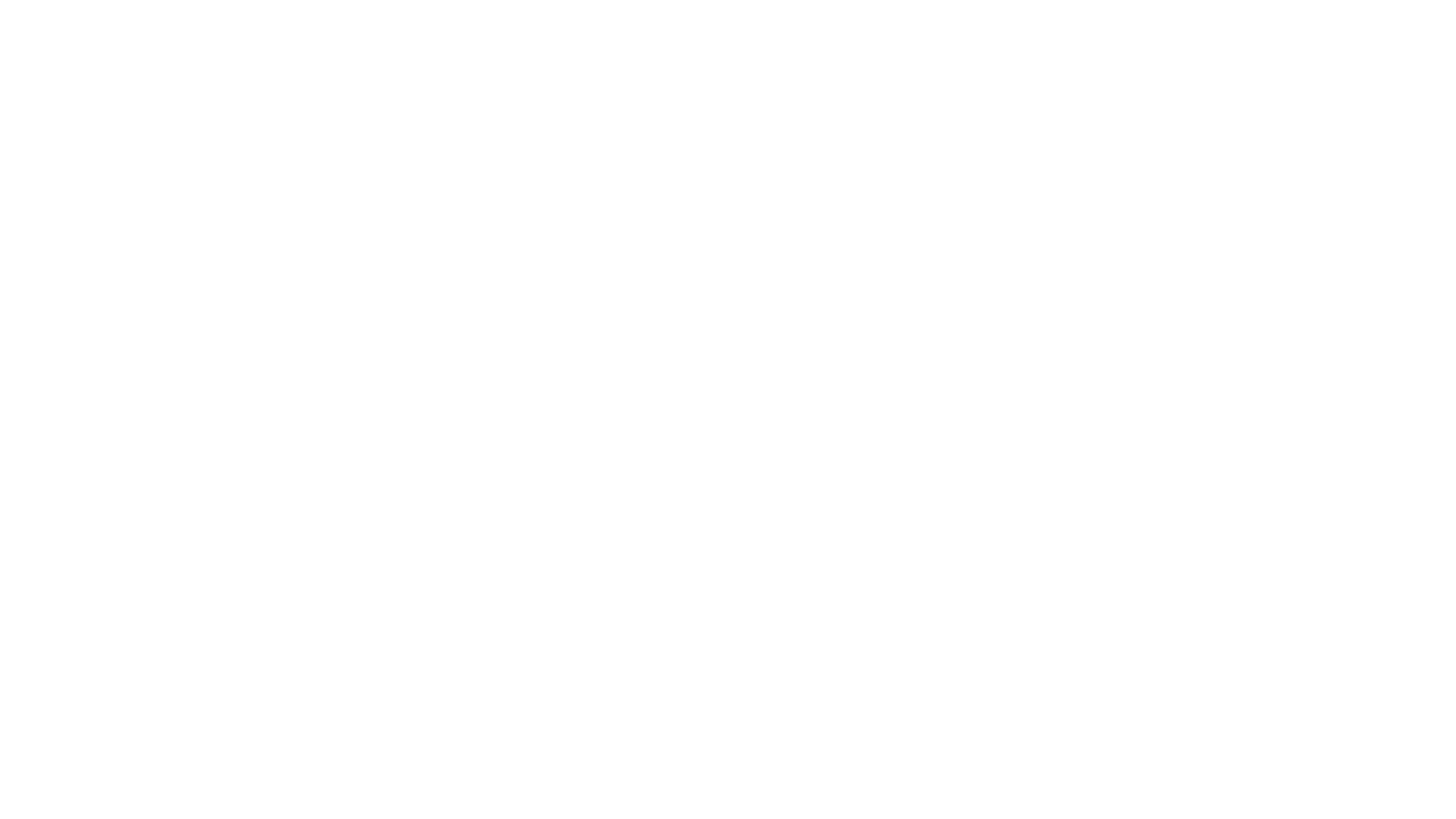 Teach One: Comparison of Rates
Debora Vito VittorioHAP 725
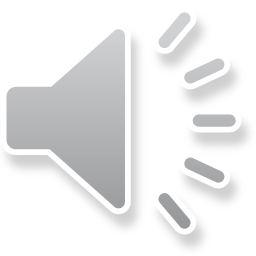 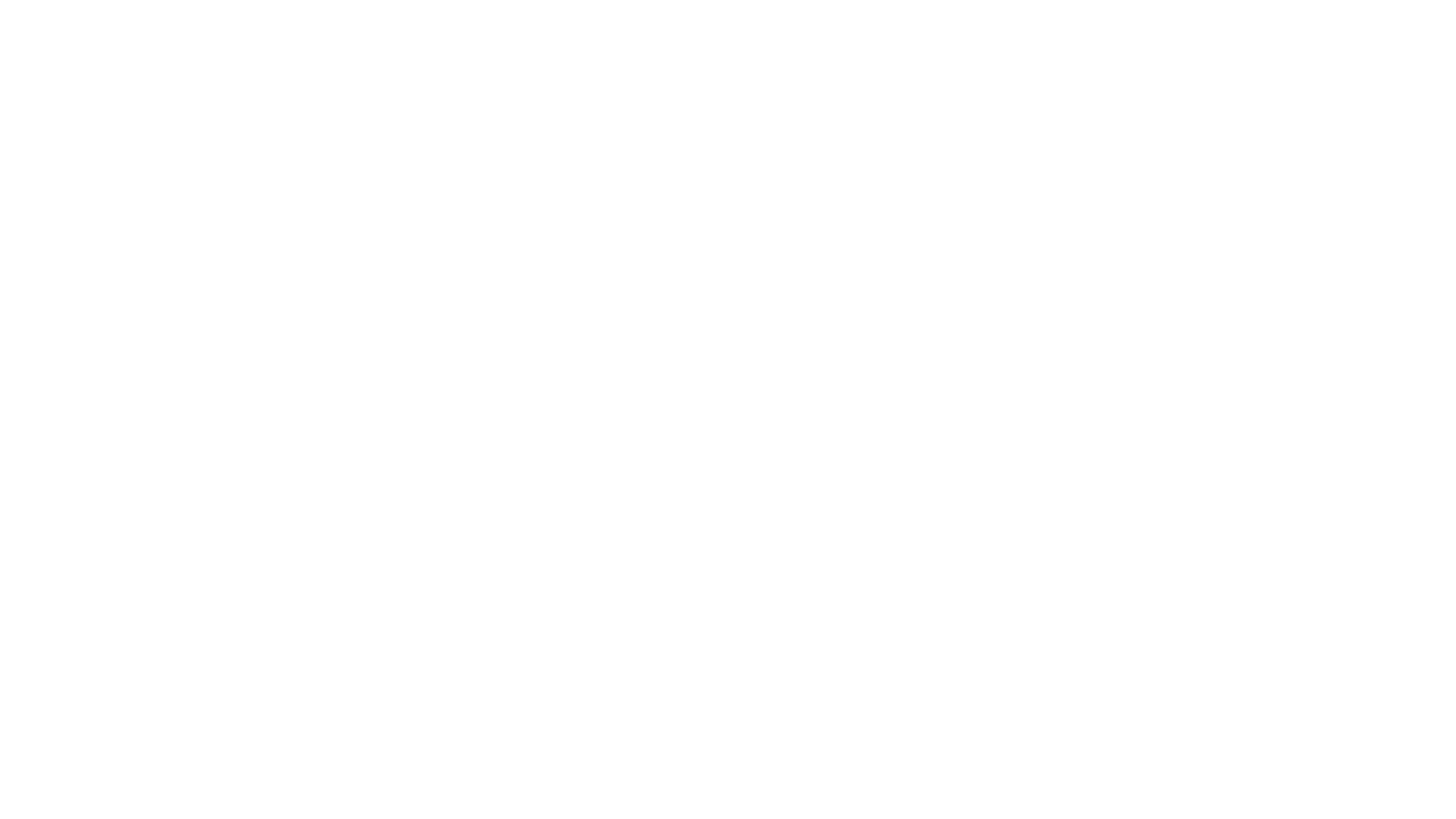 Question
In this assignment, you are asked to examine percentage of healthcare workers given influenza vaccination for preventive care. This is a patient safety measure for timely and effective care. Following Donabedian’s domains of quality (structure, process, outcome), this measure falls under the process domain. “Process refers to the way in which diagnoses, treatments, practices to avoid harm to patients and other care are rendered – whether steps known to be effective in preventing infections and medical errors, for example, are built into hospital routine.” The CDC states that during 2019-2020 flu season, flu vaccination coverage among health care personnel was 80.6%, similar to coverage during the past five seasons (77.3% -81.1%). The IMM-3-FAC-ADHPCT measure is defined as percentage of healthcare workers given influenza vaccination.
Construct a control chart showing percentage of health care professional's vaccination over time in "Brookdale Hospital Medical Center" in New York; this is provider ID "330233".  
Estimate the control limits based on the "Presbyterian Hospital" in New York; this is provider ID "330101".
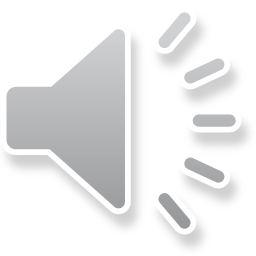 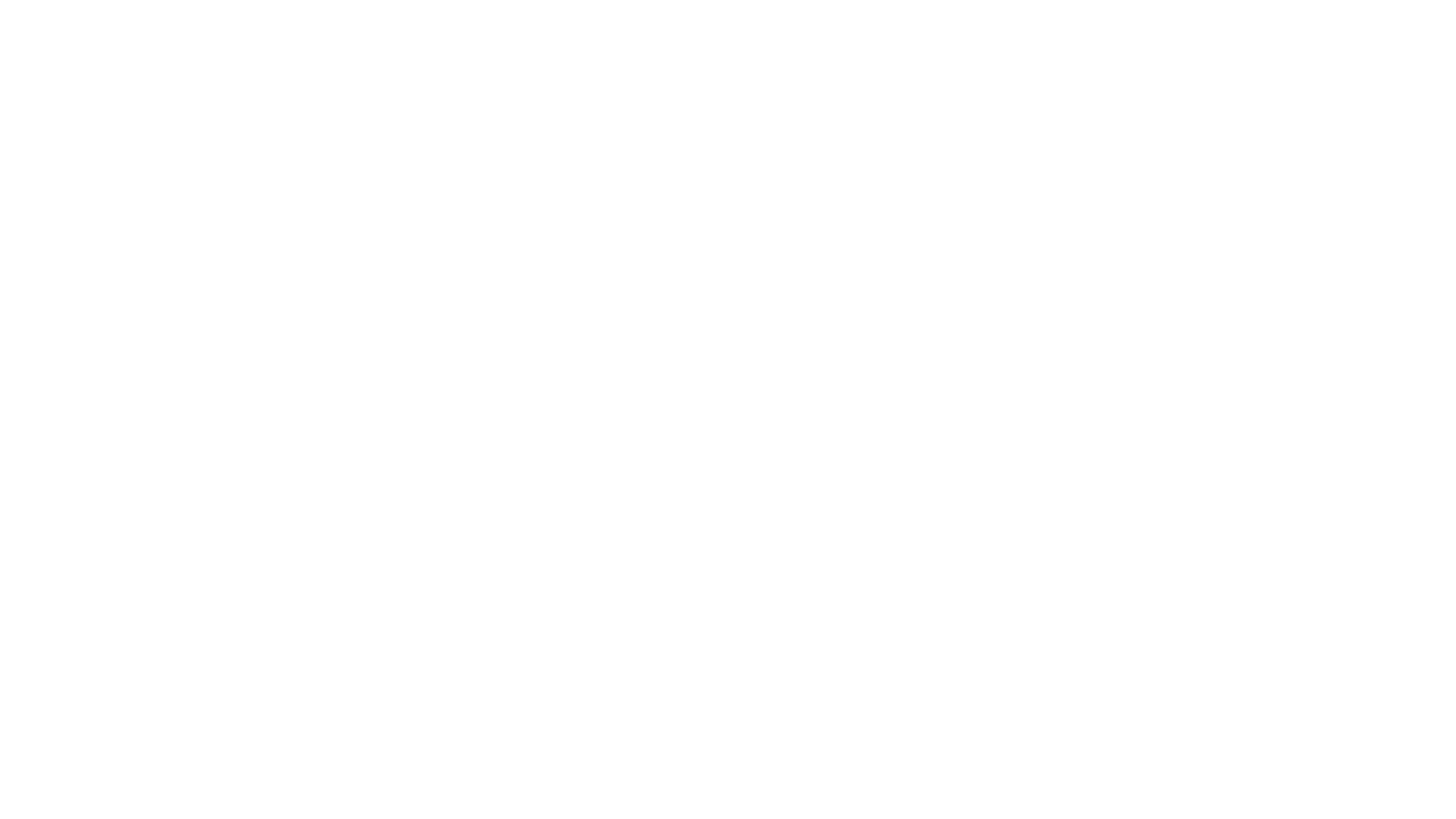 Datasets
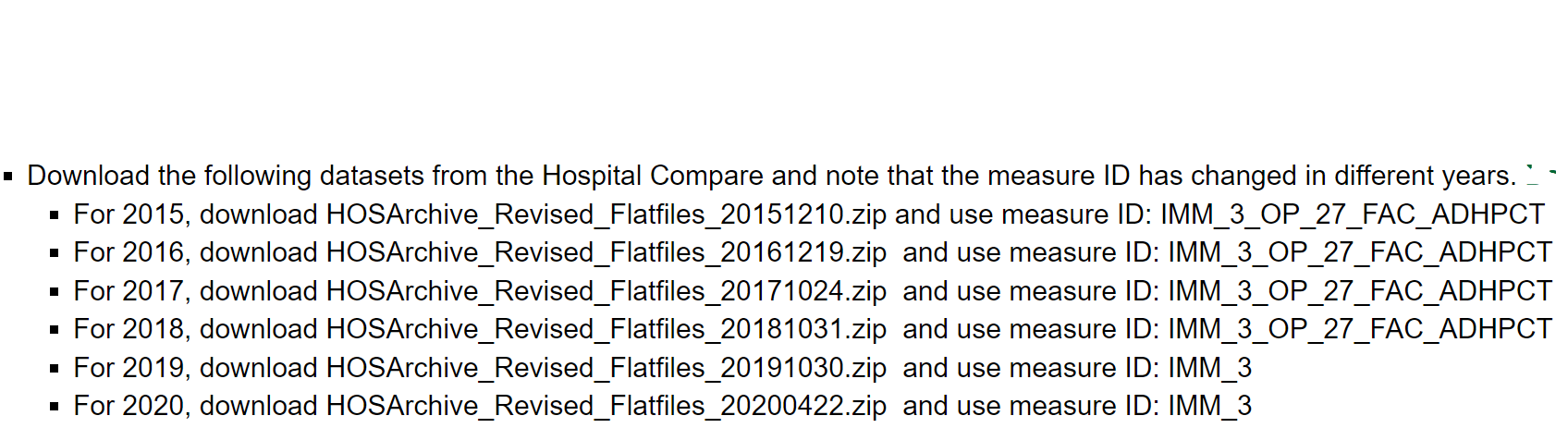 http://openonlinecourses.com/spc/Comparison%20of%20Rates.html
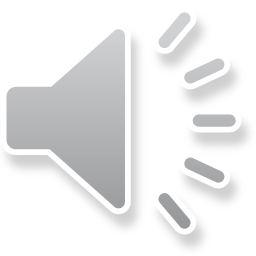 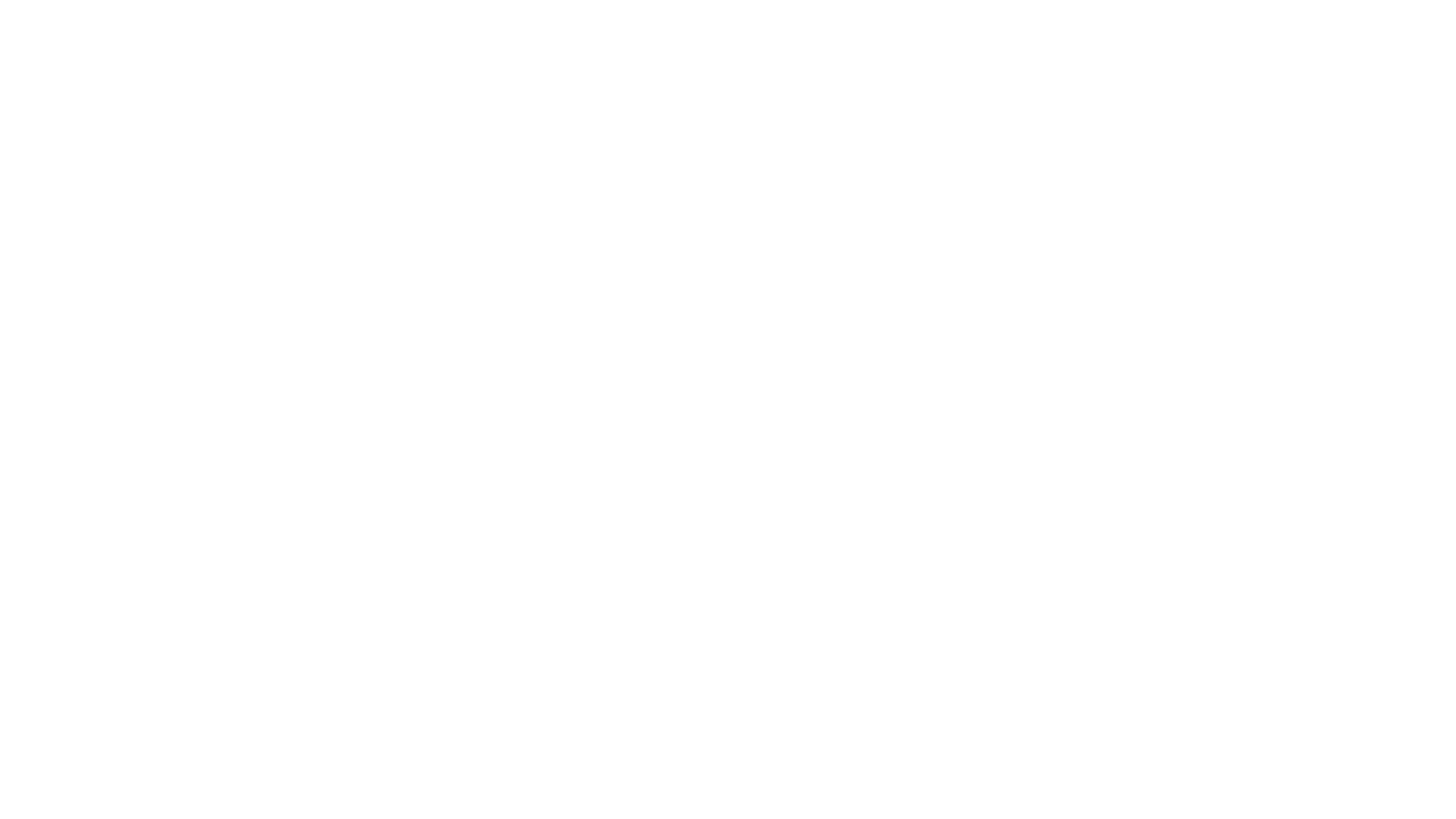 Import libraries and Datasets
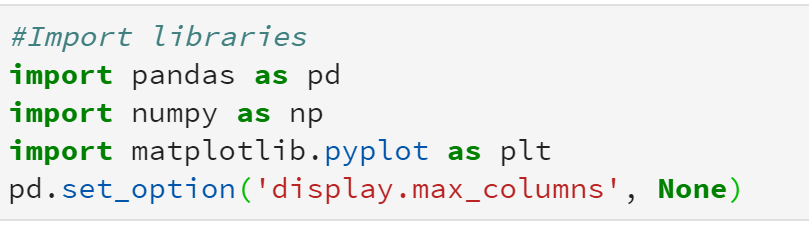 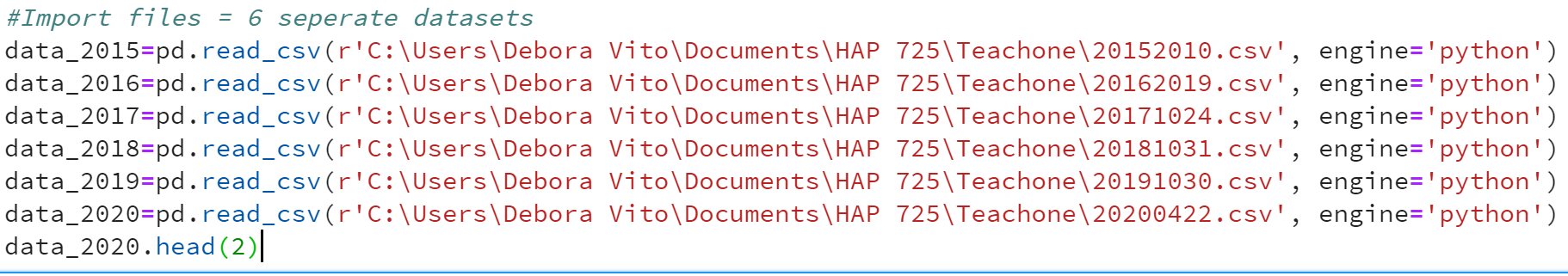 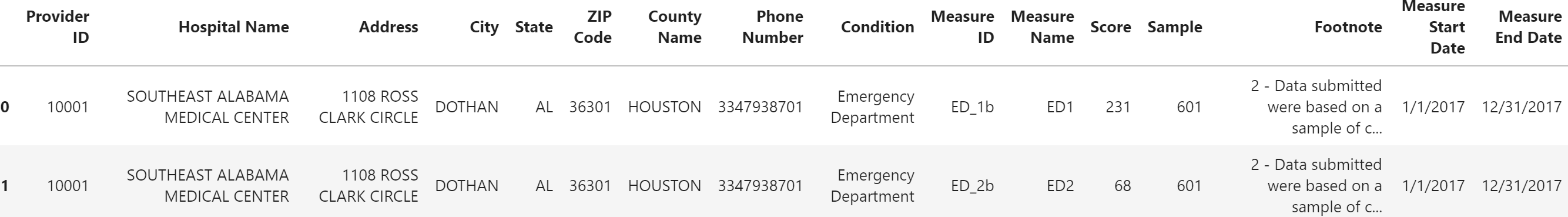 2018
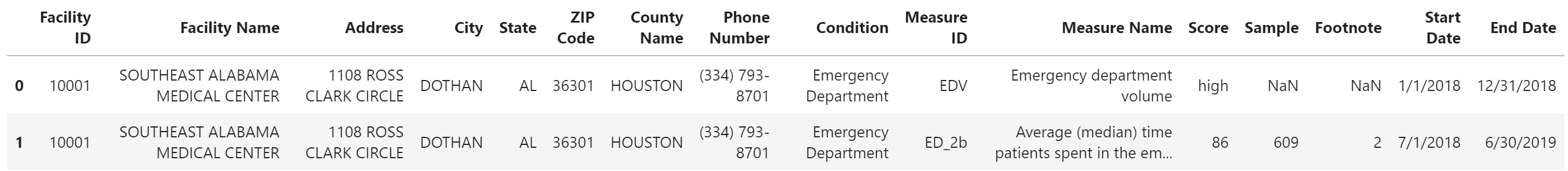 2020
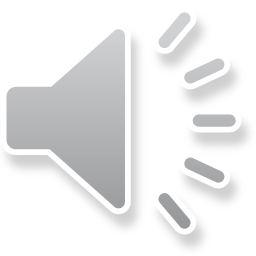 Filter Brook Dale Hospital Center
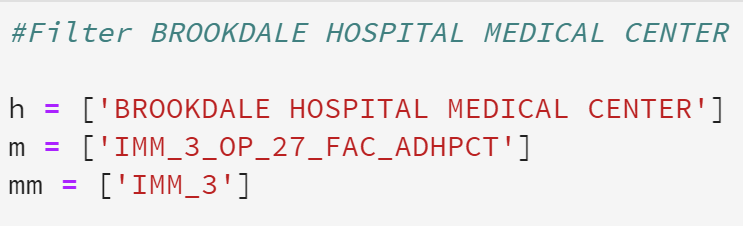 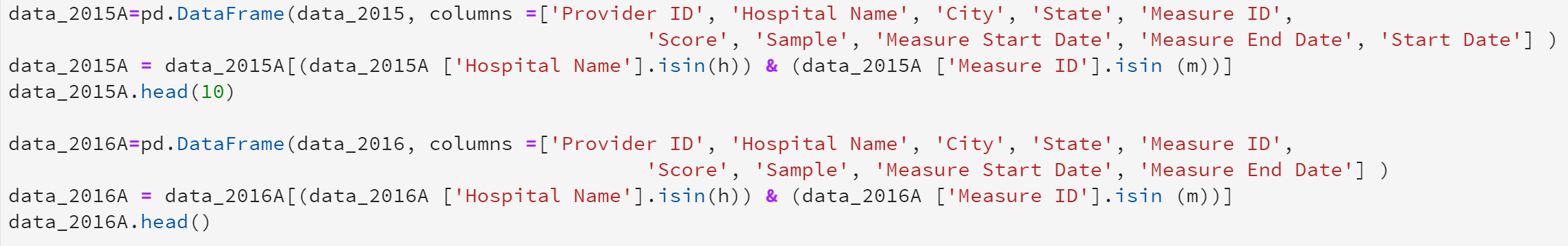 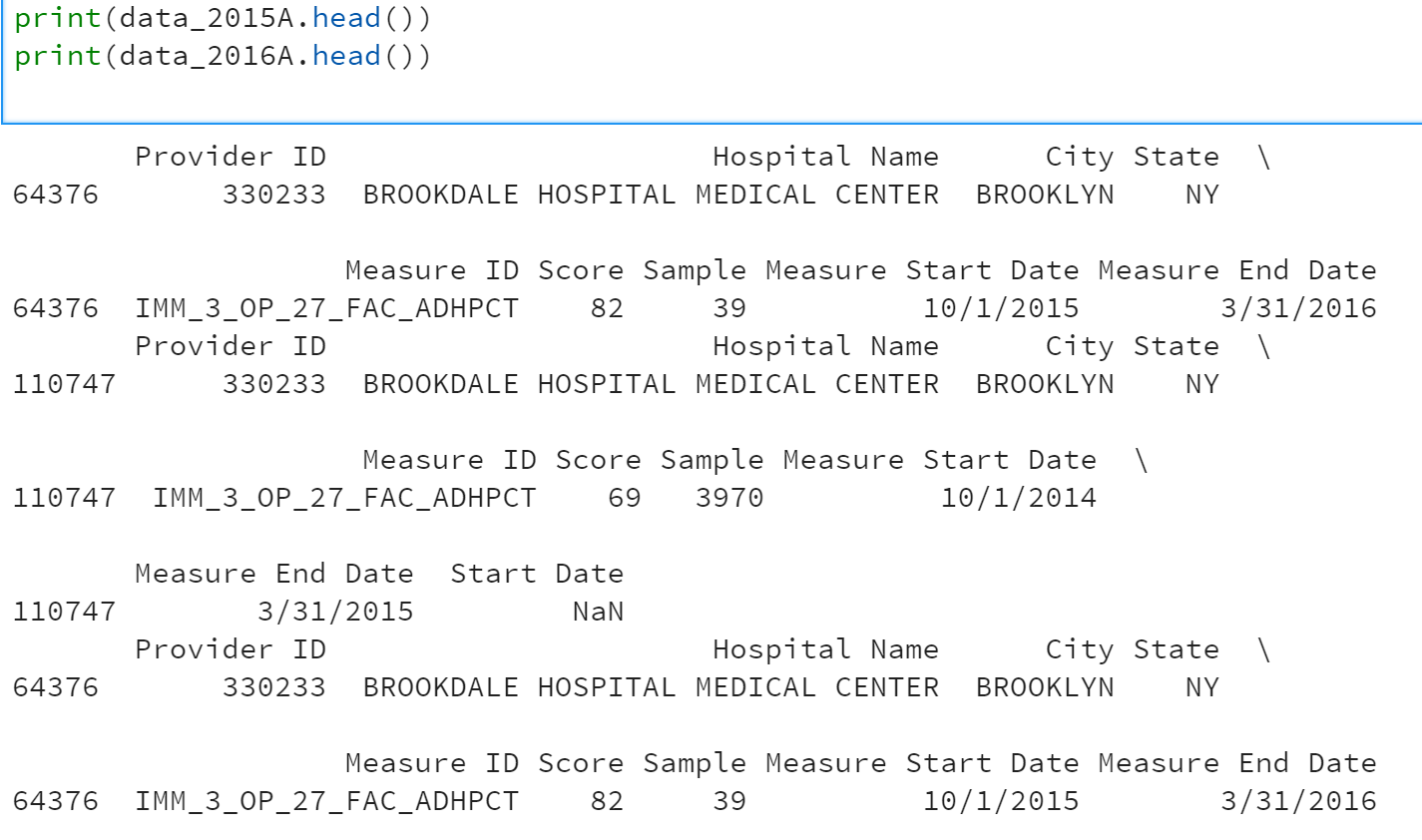 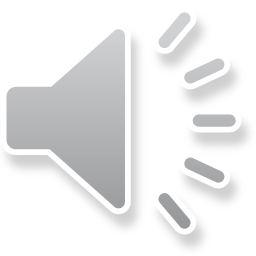 Filter NY Presbyterian Hospital
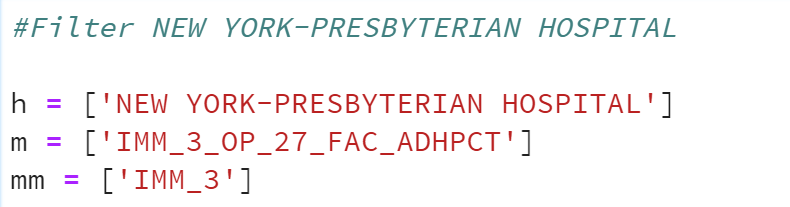 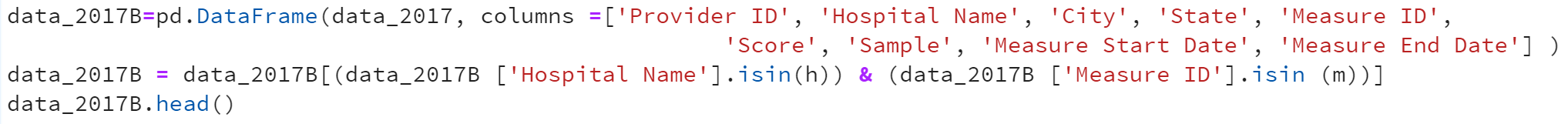 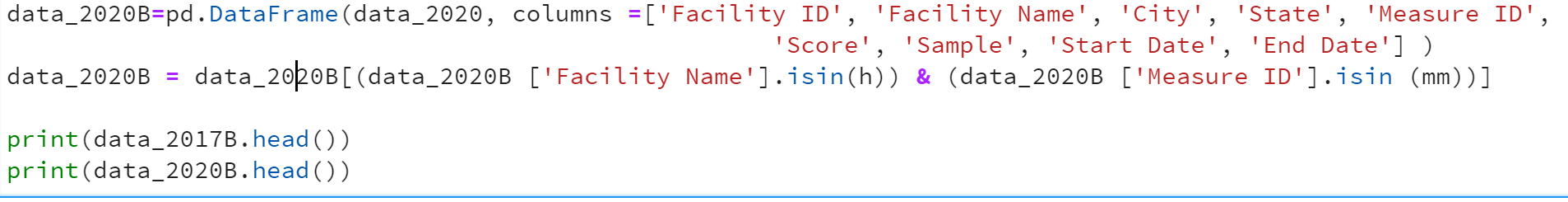 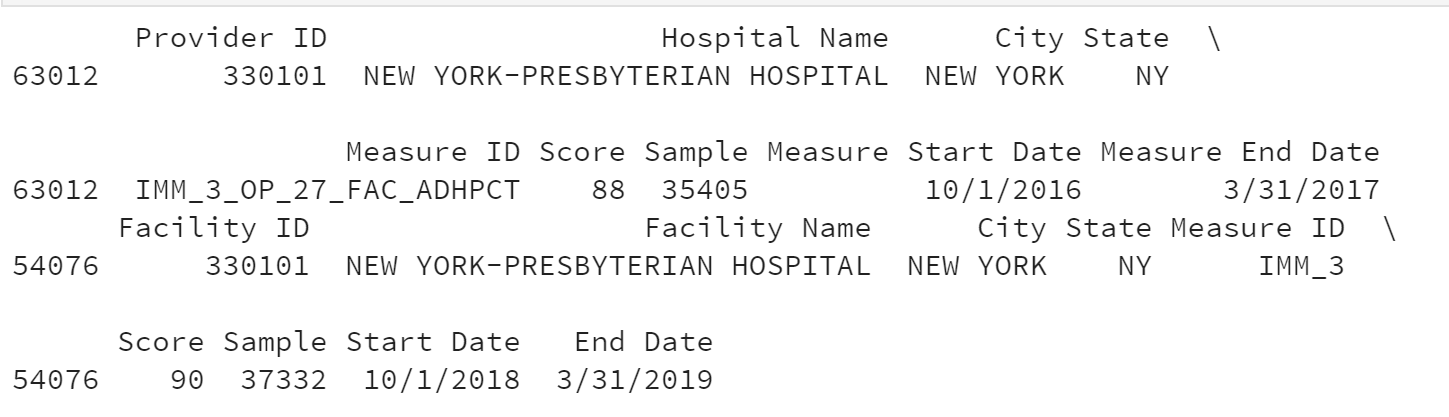 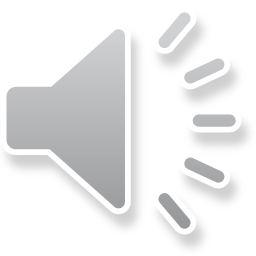 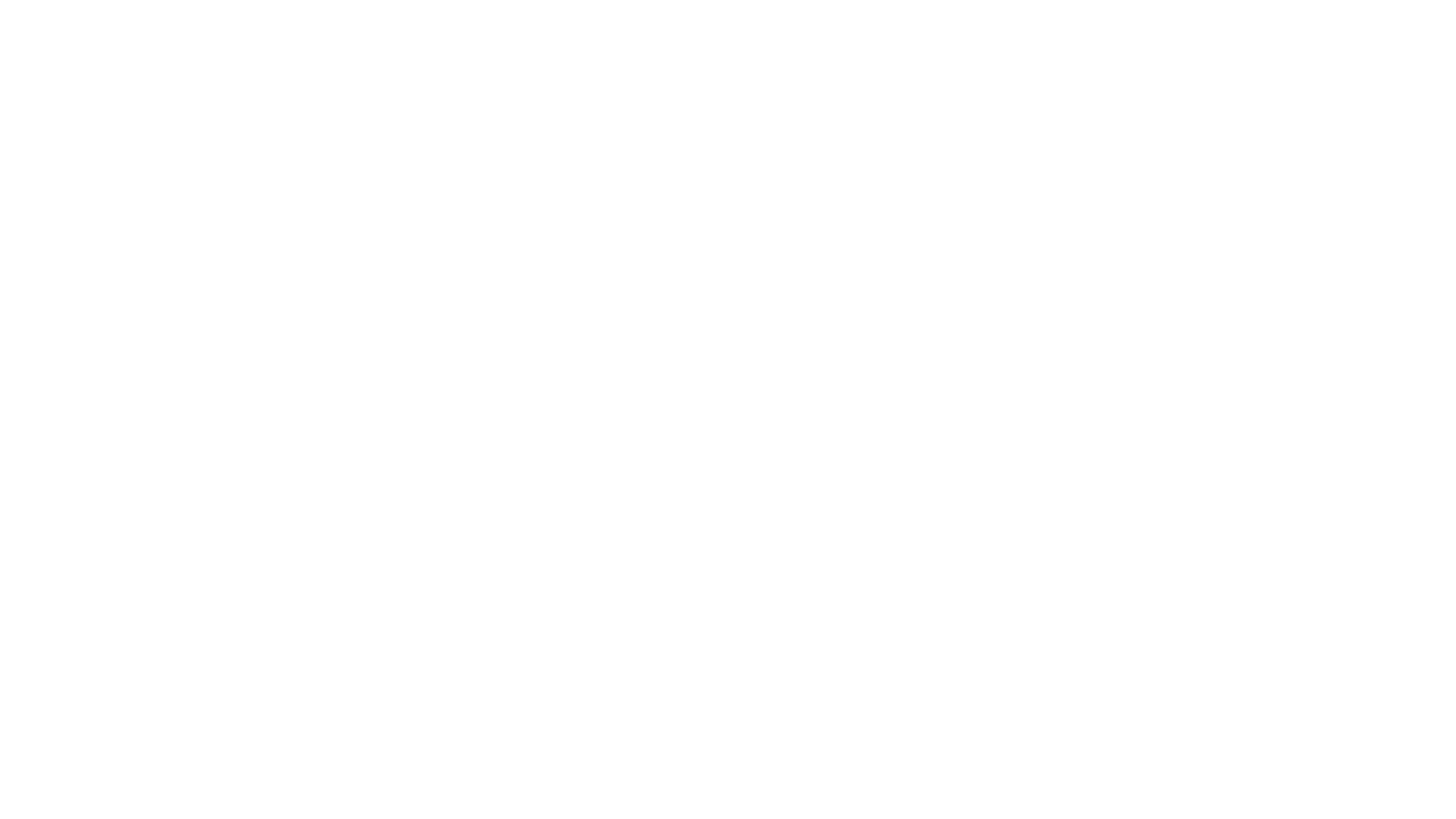 Rename Columns of 2019 and 2020 for both data sets
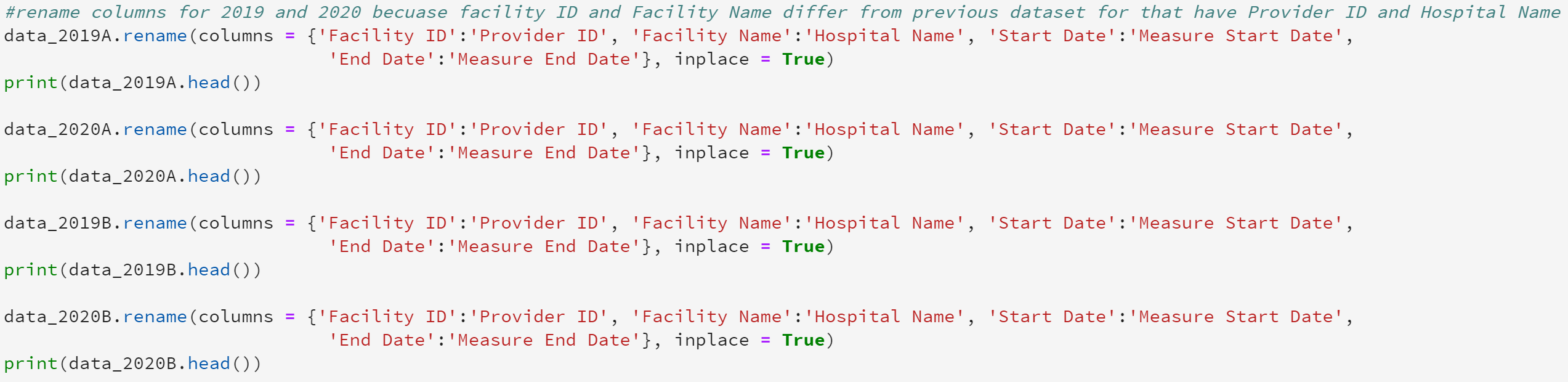 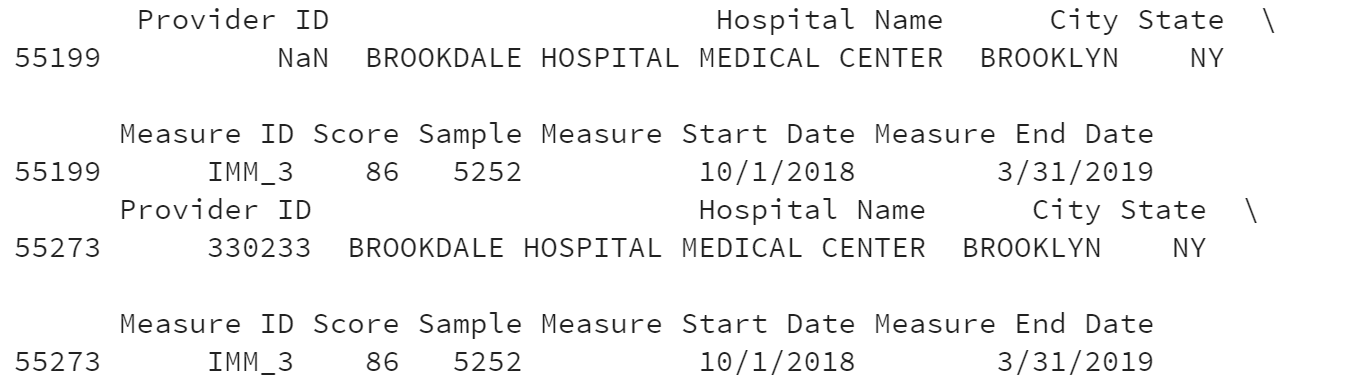 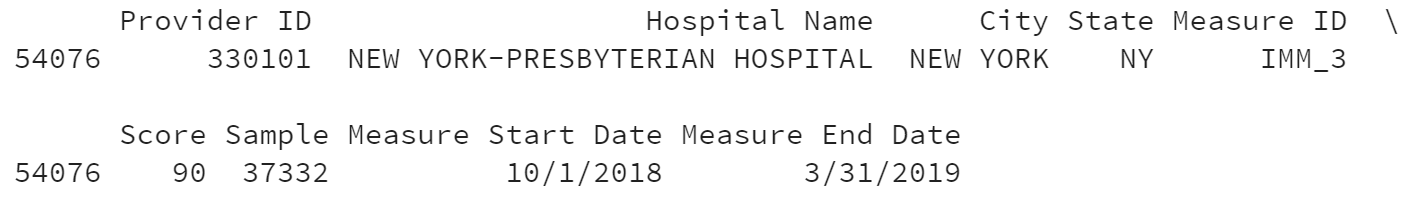 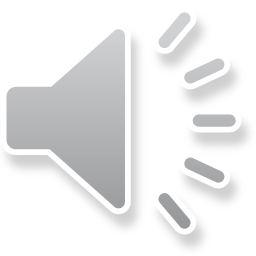 Combine datasets into 1 dataframe for each hospital
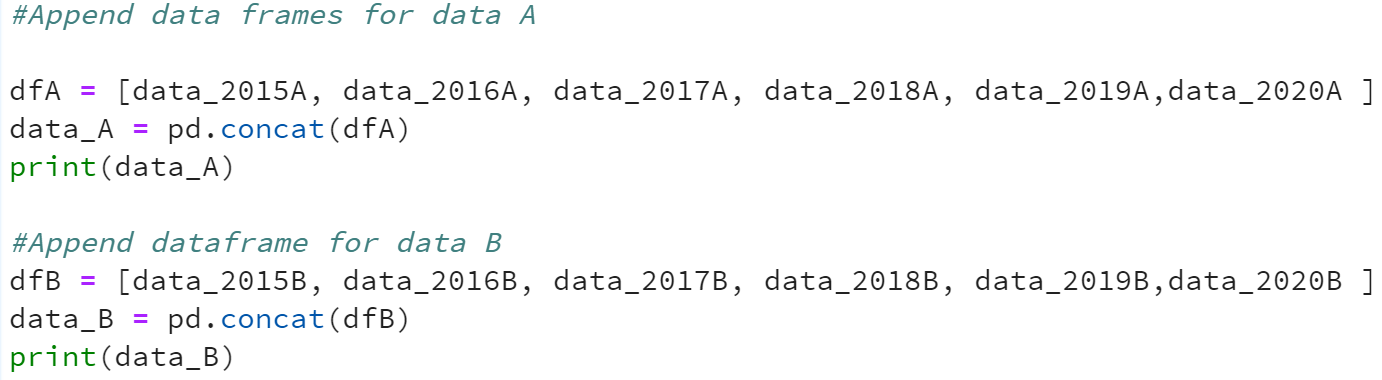 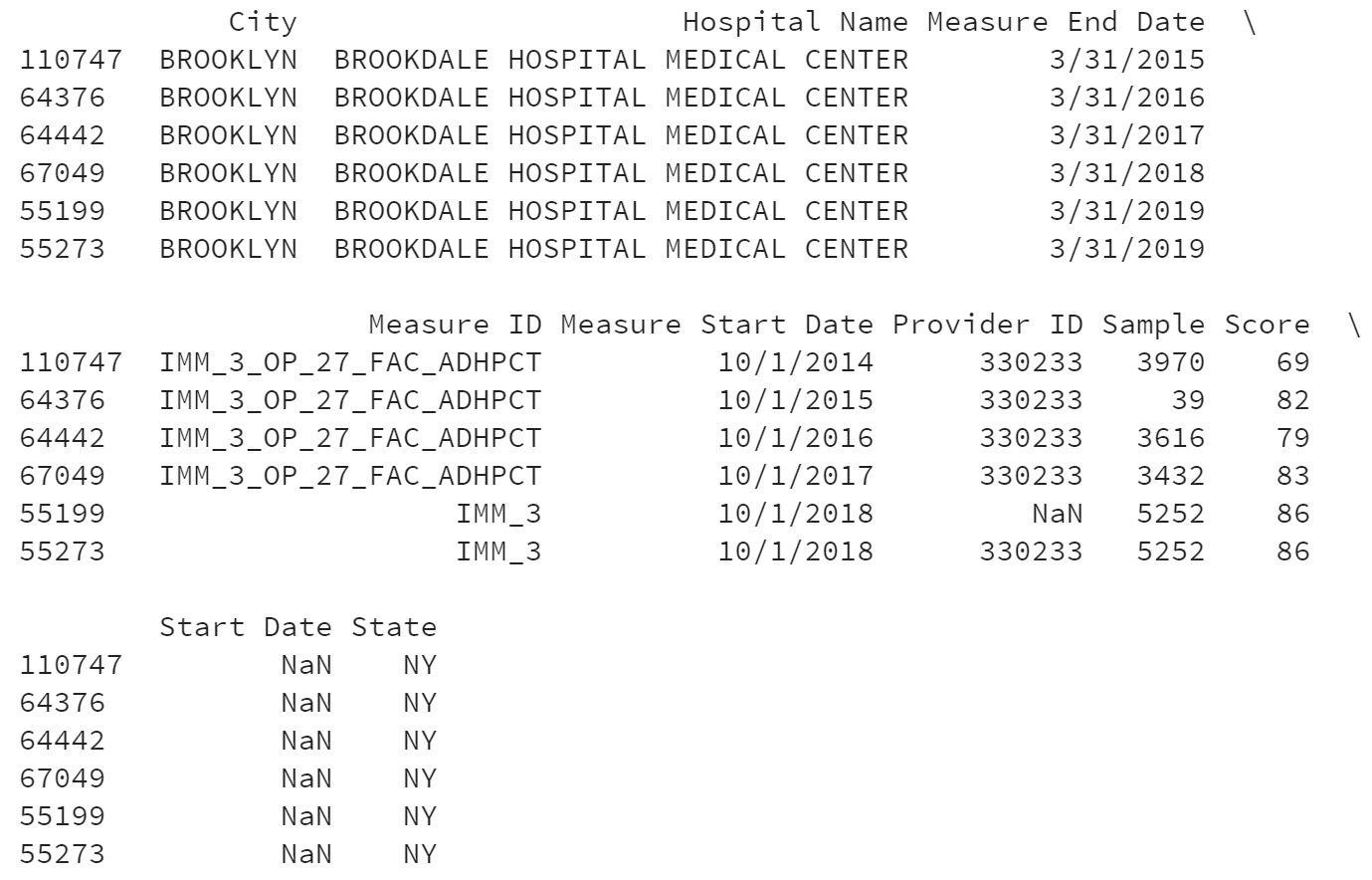 Brookdale Hospital
Above is only for Brookdale Hospital Center. Please follow same code for Presbyterian Hospital data
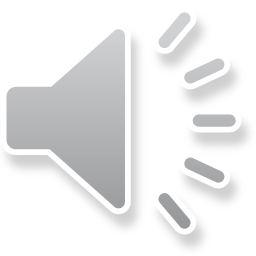 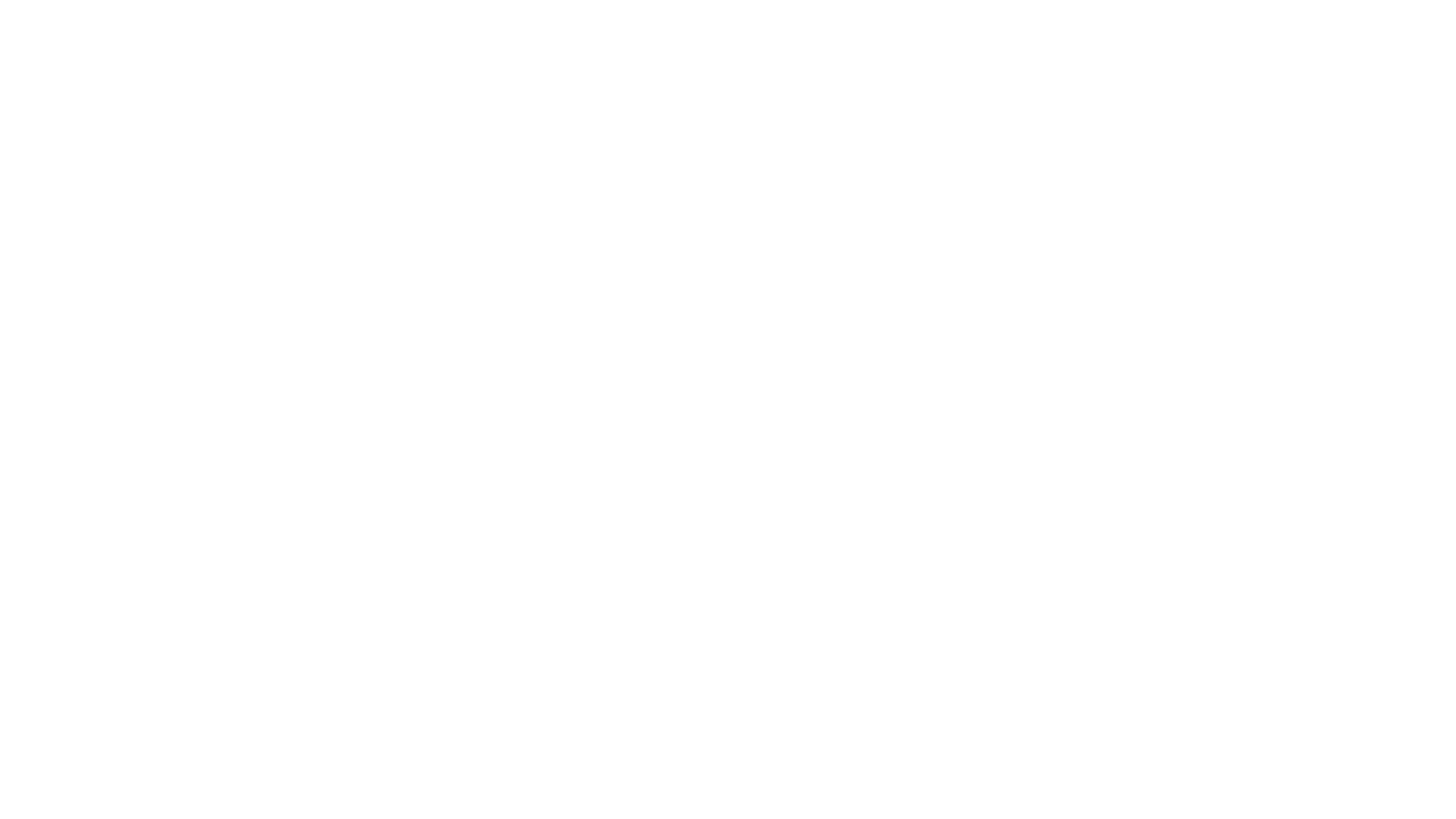 Convert Data types to allow calculation
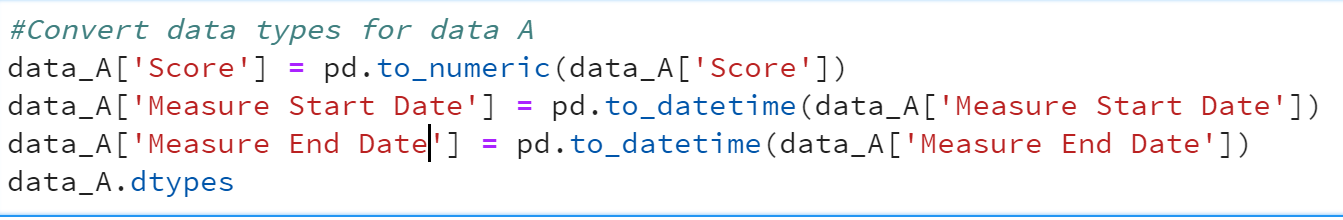 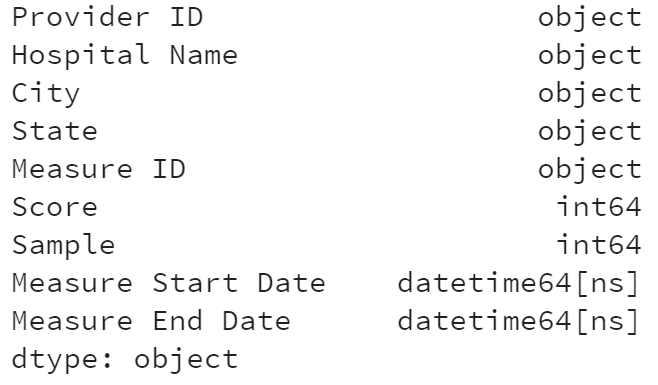 Above is only for Brookdale Hospital Center. Please follow same code for Presbyterian Hospital data
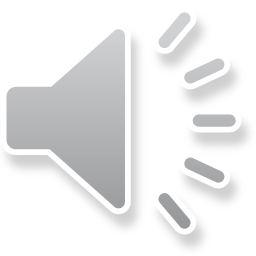 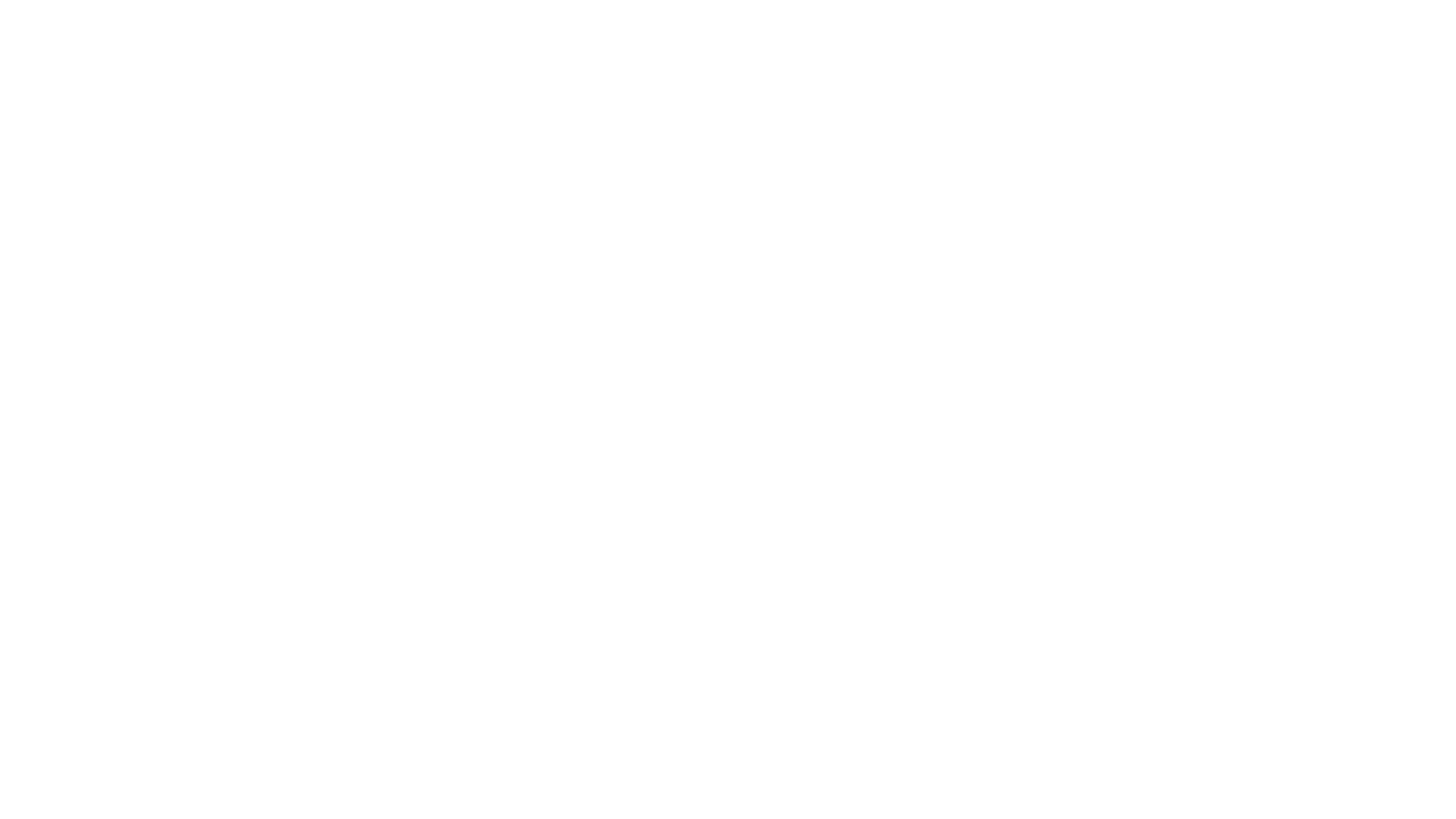 Calculate Midway: ( [Measure Start Date] + [Measure End Data] ) / 2
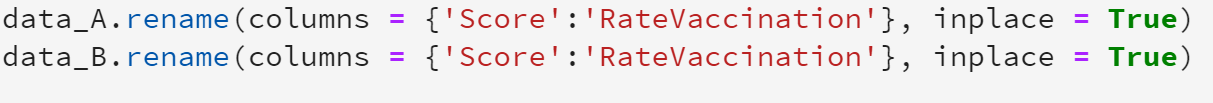 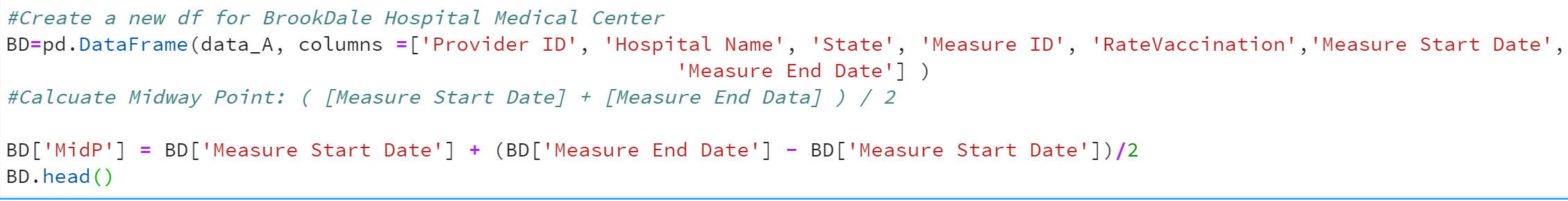 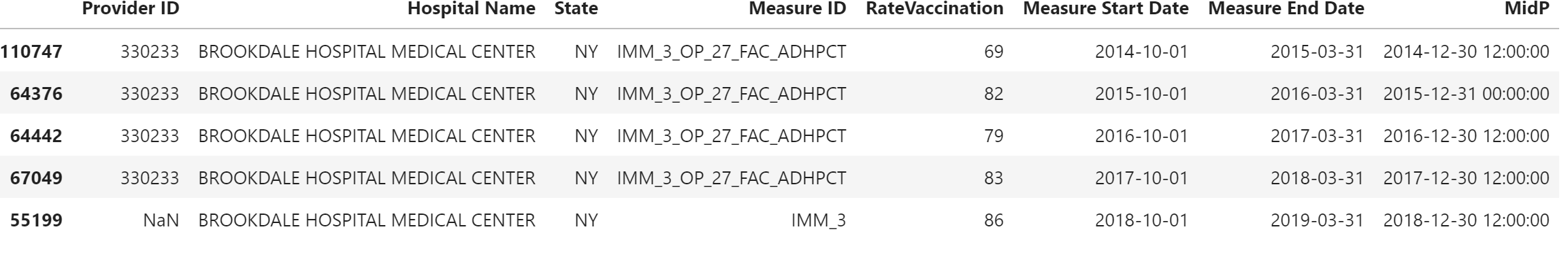 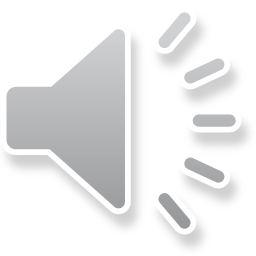 Calculate UCL and LCL
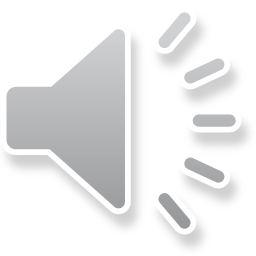 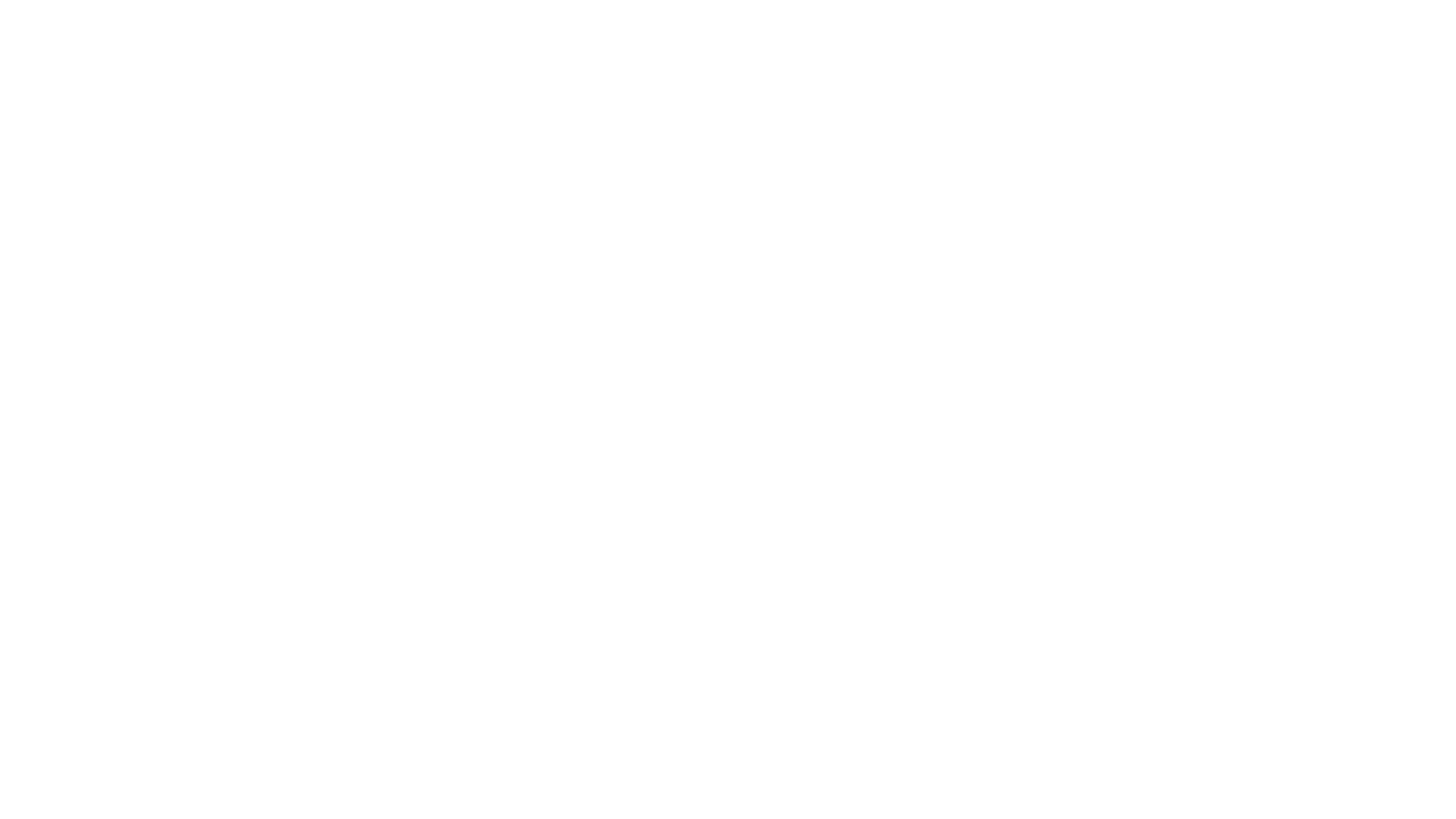 Plot Data
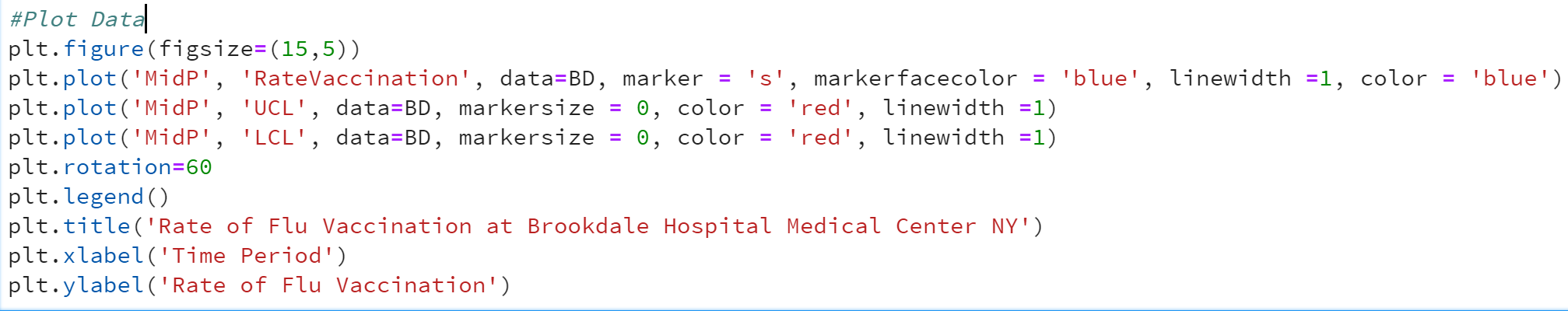 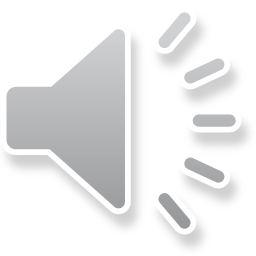 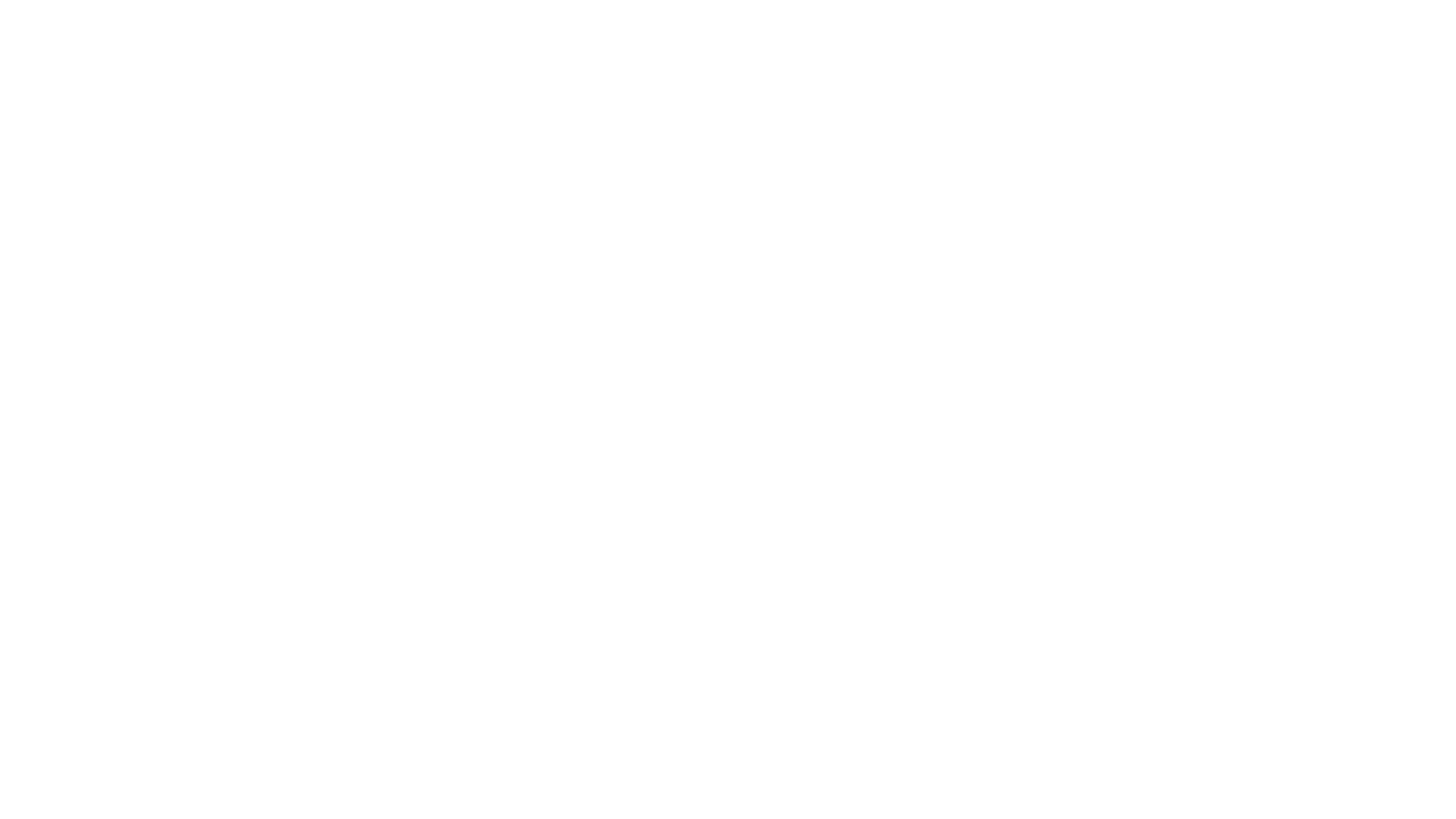 Control Chart for Rate of Vaccination in Brookedale Medical Center
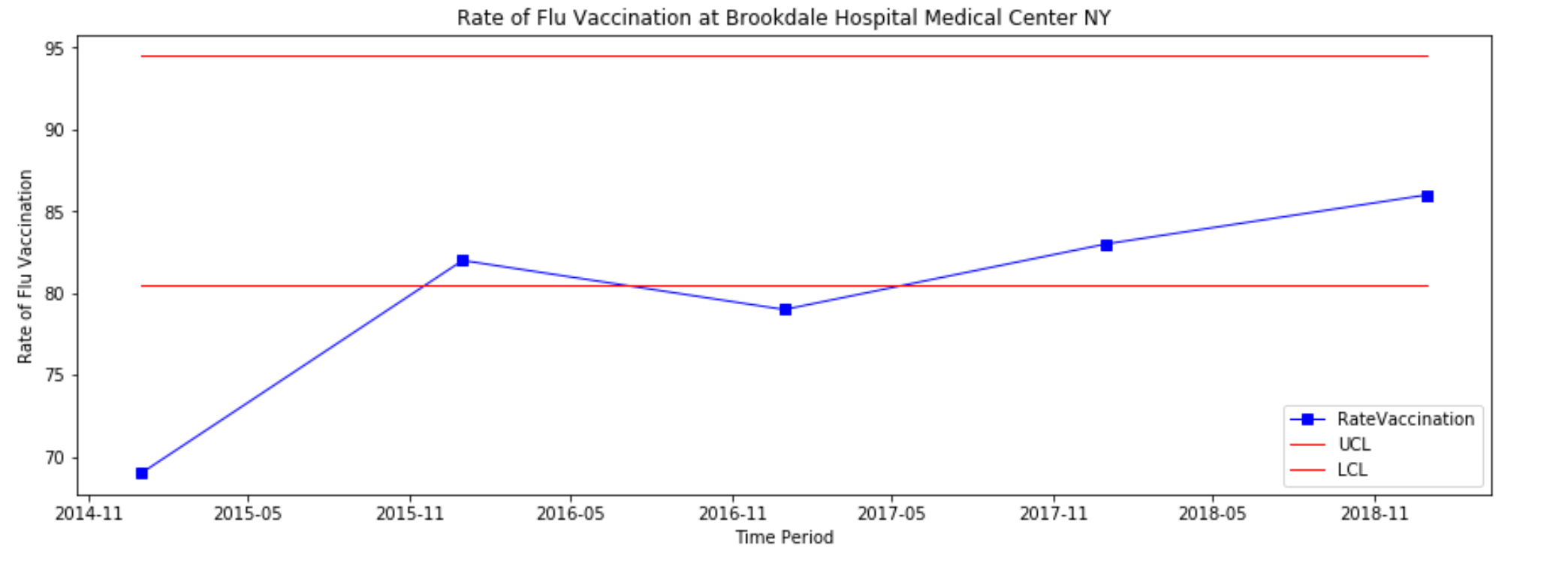 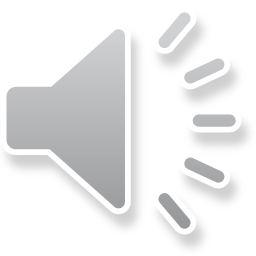